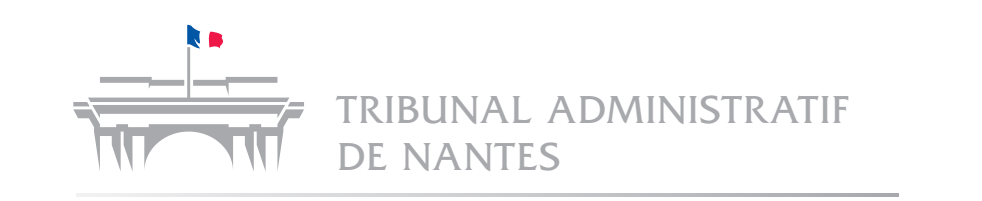 1
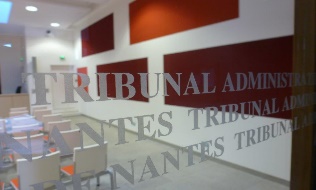 RECEPTION DES REPRESENTANTS DES INSTITUTIONS
- 17 janvier 2025 -
16 janv. 2025
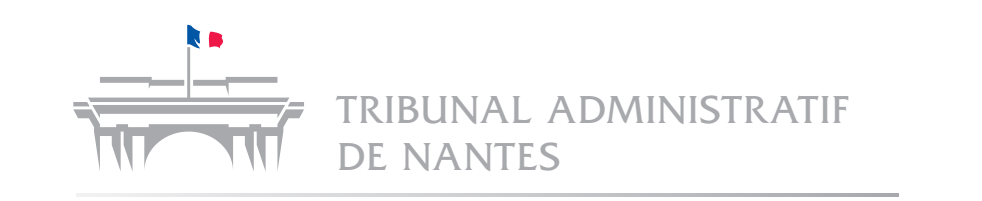 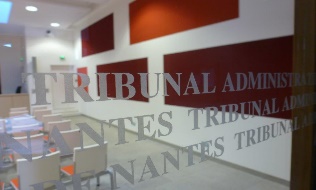 2
16 janv. 2025
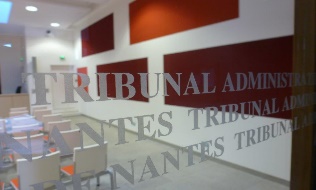 3
Carte des juridictions administratives
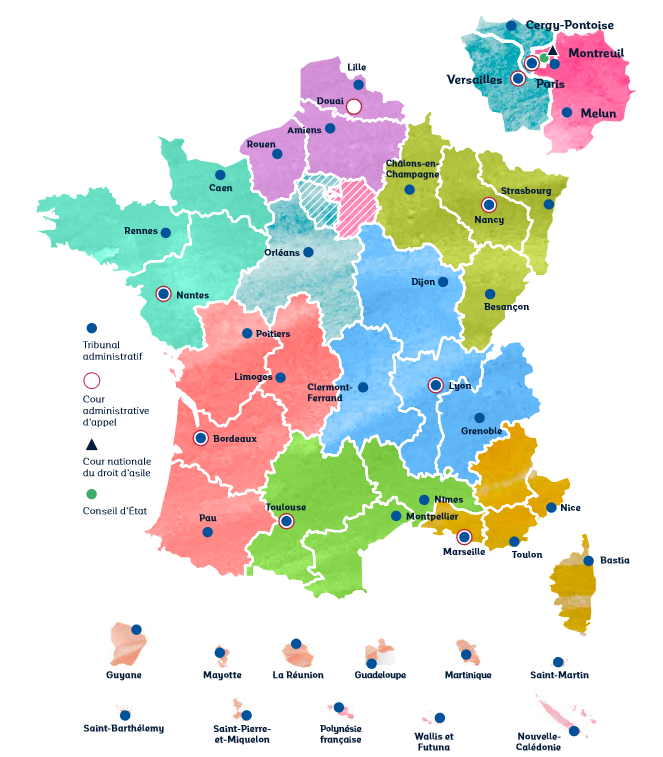 La justice administrative, c’est…
Le Conseil d’État 10 000 décisions par an
9 cours administratives d’appel 30 000 décisions par an
42 tribunaux administratifs 240 000 décisions par an
Mais aussi des juridictions spécialisées :
La Cour nationale du droit d’asile (CNDA)65 000 décisions par an
La Commission du contentieux du stationnement payant (CCSP)130 000 décisions par an
16 janv. 2025
4
Le tribunal administratif de NANTES : effectifs et composition
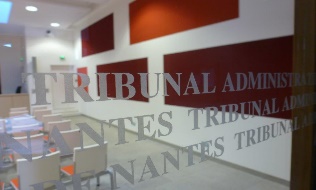 Effectifs du Tribunal : 140 personnes dont
	61 magistrats
	79 personnels de greffe et aides à la décision
16 janv. 2025
Activité de l’année 2024
5
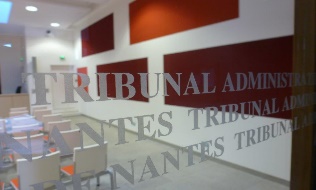 20 600 affaires enregistrées en 2024

Soit + 43% en 5 ans
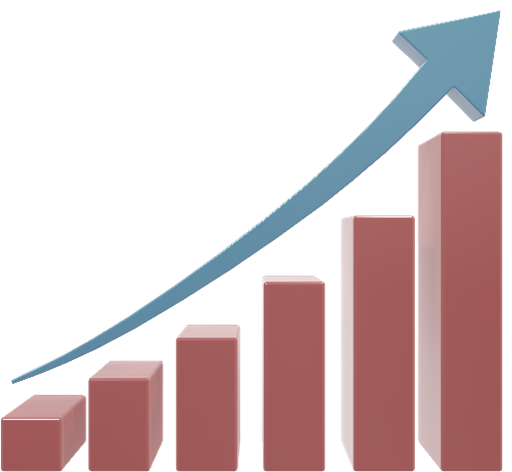 16 janv. 2025
6
Activité de l’année 2024
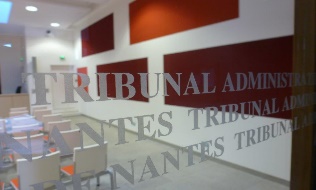 18 039 affaires jugées

Soit + 40 % en 5 ans
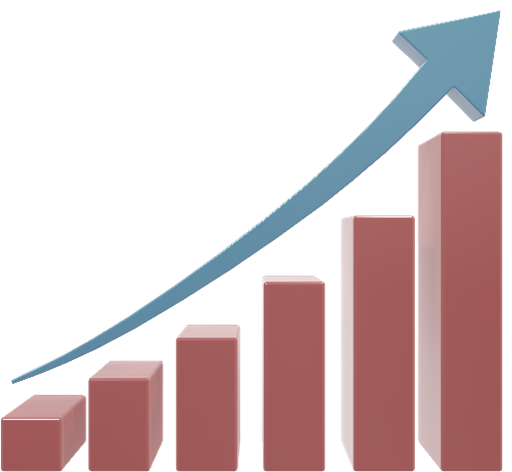 16 janv. 2025
7
Une évolution contrastée selon les matières contentieuses Evolution du nombre d’affaires enregistrées depuis 2019
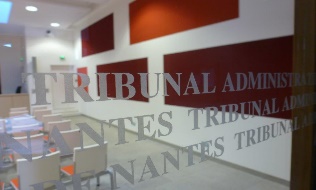 Marchés et contrats publics : -13 %
Affaires fiscales : - 44%
Urbanisme environnement : -2,5%
Contentieux des étrangers, hors refus de visas : -14 %
16 janv. 2025
8
Une évolution contrastée selon les matières contentieuses Evolution du nombre d’affaires enregistrées depuis 2019
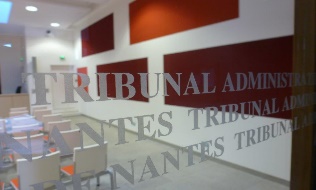 Fonction publique : + 6,4%
Police administrative : + 19 %
Contentieux sociaux : + 63%
Contentieux des naturalisations : + 18%
Contentieux des refus de visas d’entrée en France : + 115%								dont référés : + 370%
16 janv. 2025
9
Quelques affaires emblématiques jugées en 2024
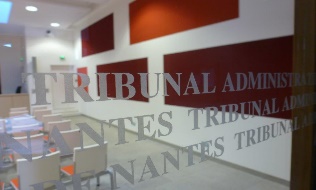 29 mars 2024 : Le spectacle d’un artiste controversé prévu vendredi 29 mars à 20 heures à Saint-Nazaire pourra se tenir
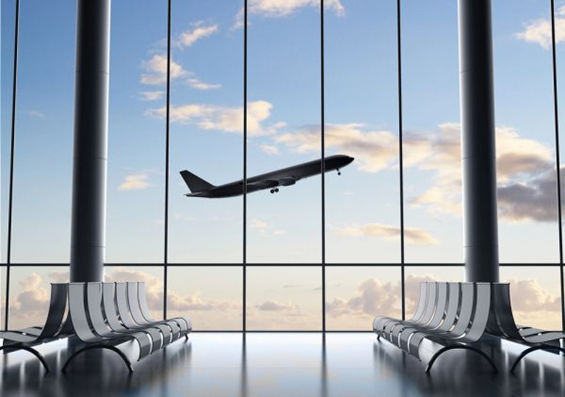 10 avril 2024 : Aéroport de Notre-Dame-des-Landes : l’Etat pas (encore) condamné
16 janv. 2025
10
Quelques affaires emblématiques jugées en 2024
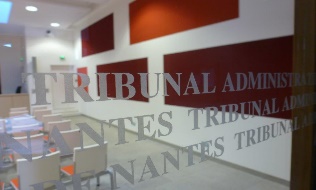 27 novembre 2024 : Pornic : le juge des référés suspend le projet de réaménagement de la place du Môle
16 janv. 2025
Le tribunal administratif de Nantes vous présente ses meilleurs vœux pour 2025
11
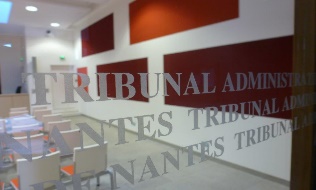 16 janv. 2025